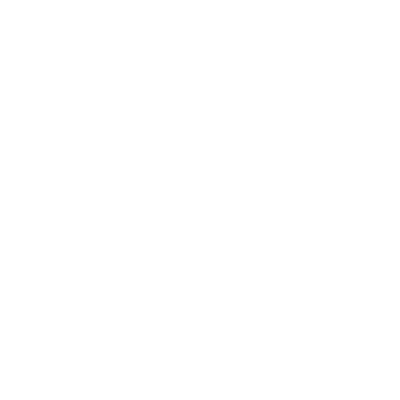 Residential Conveyancing for Support Staff Webinar 12
Avoiding Claims
25.4.22
Clients
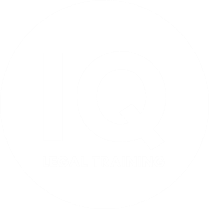 Problems with clients and setting realistic expectations
Who is the client? What do they expect?
Stressed Clients

Communication 

Delays

Lack of knowledge
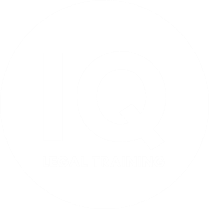 Good habits
Do what you say you are going to do

Follow up on outstanding issues 

Be clear and ensure the client understands 

Keep records
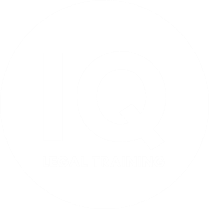 Informed consent and duty to explain
Does the client understand?  

How do we know?

How do we provide information?
What should you explain?

Dealing with documentation

Explaining searches
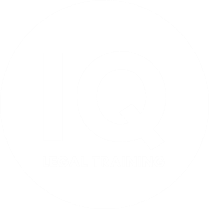 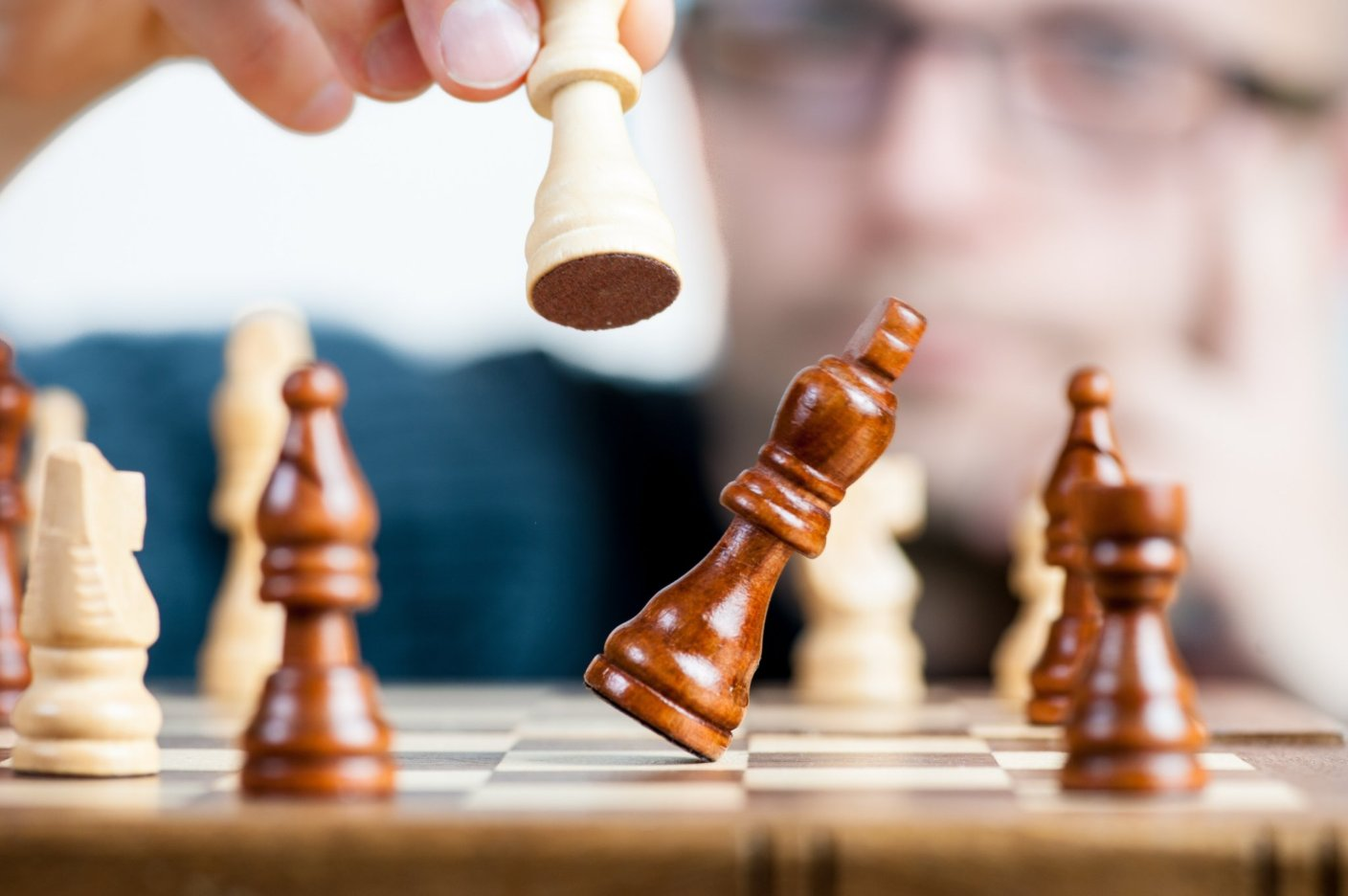 Deadlines and timing
Exchange

Search results

Completion
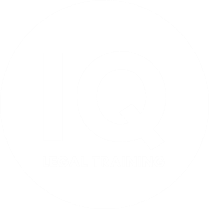 Client awareness
What is the client buying?

What is the objective?

What does the client need to know?

Is our communication meaningful?
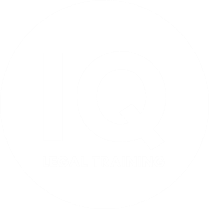 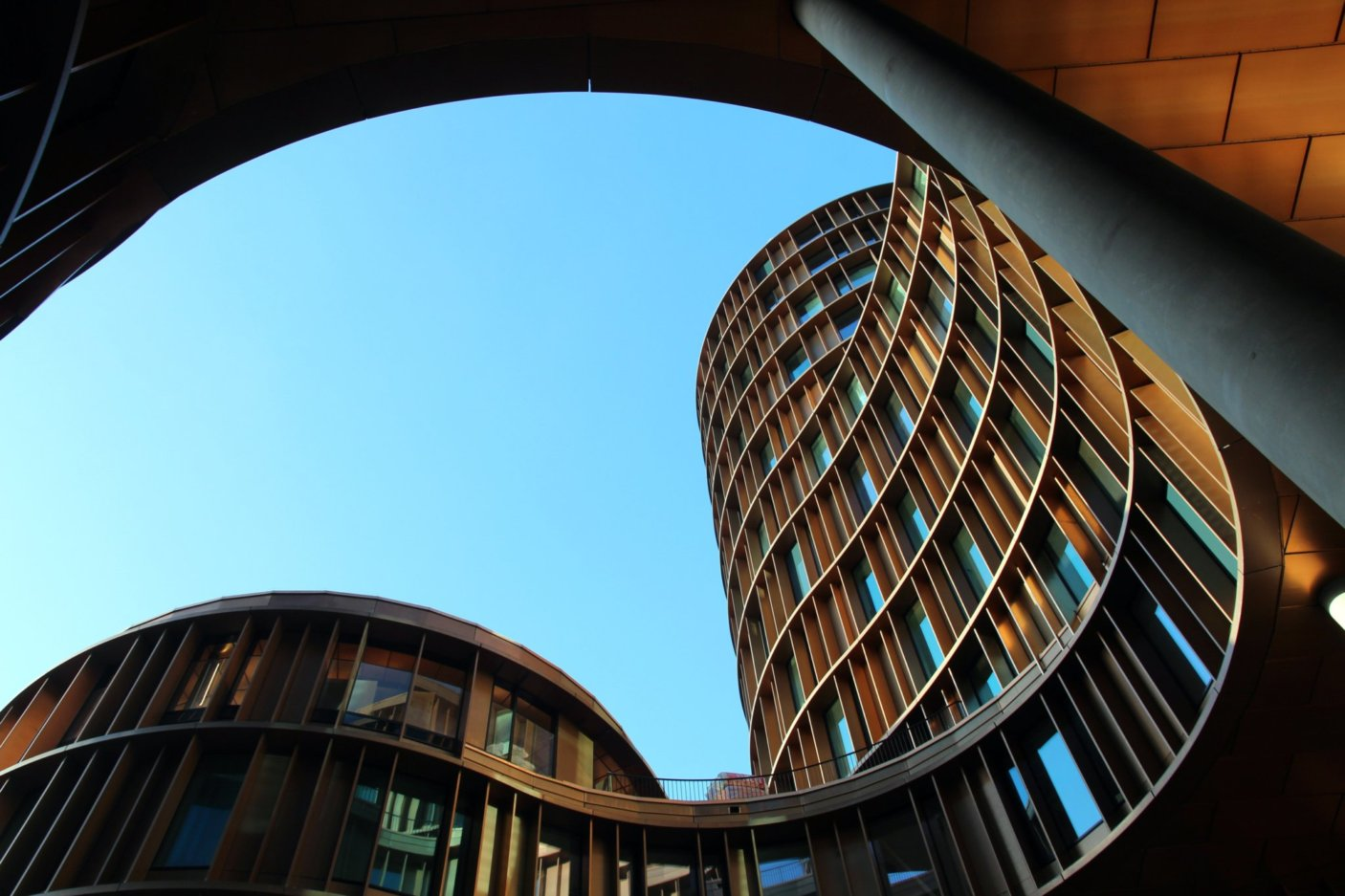 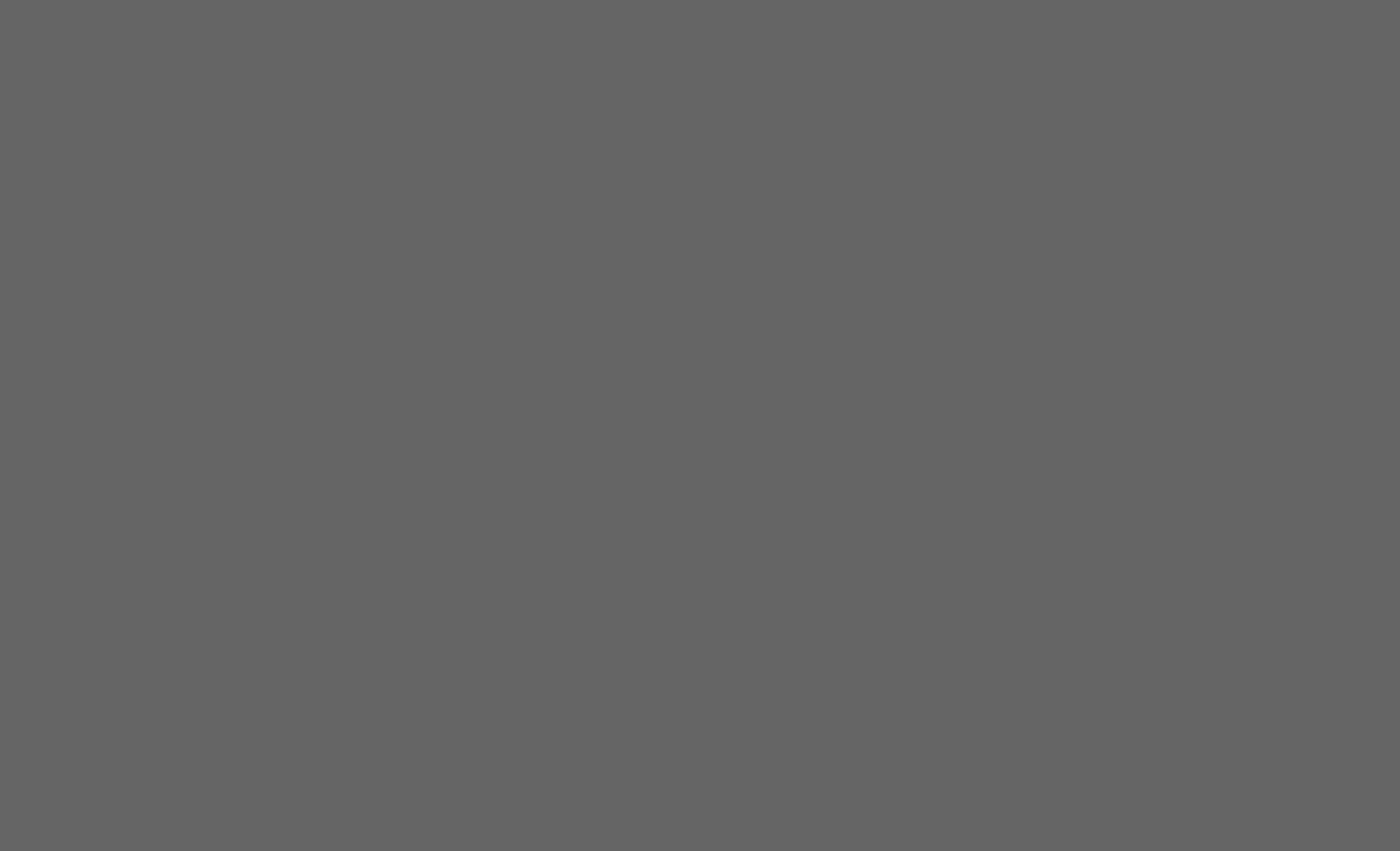 Co-ownership
Questionnaires

Assume nothing

Take instructions
Give advice
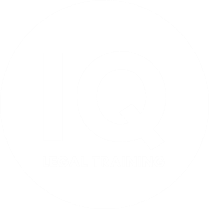 Client identification
The perfect storm 

Identify the client 

Identify beneficial owners 

Identify client objective or purpose of client’s business relationship
Monitor the relationship 

Warning signs 

Know your client 

Understand the transaction
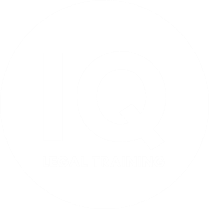 Documents and method
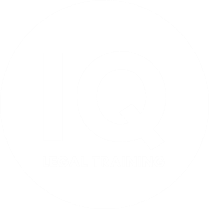 Dealing with TA forms
The purpose of TA forms and usual enquiries

The potential for misrepresentation

Section 2 Fraud Act 2006
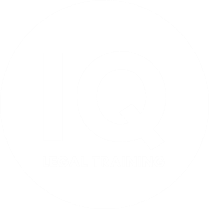 Inspection and survey
Lender Requirements

When should the client be told to inspect?

Why?

What about surveys?
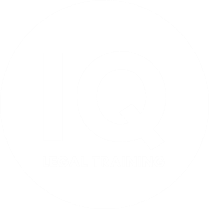 Searches
No such thing as usual searches

Adverse entries need to be investigated 

Explain the limitation of searches

Do not rely on searches generated by the developer
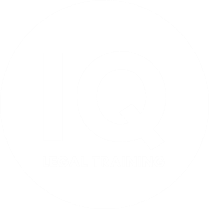 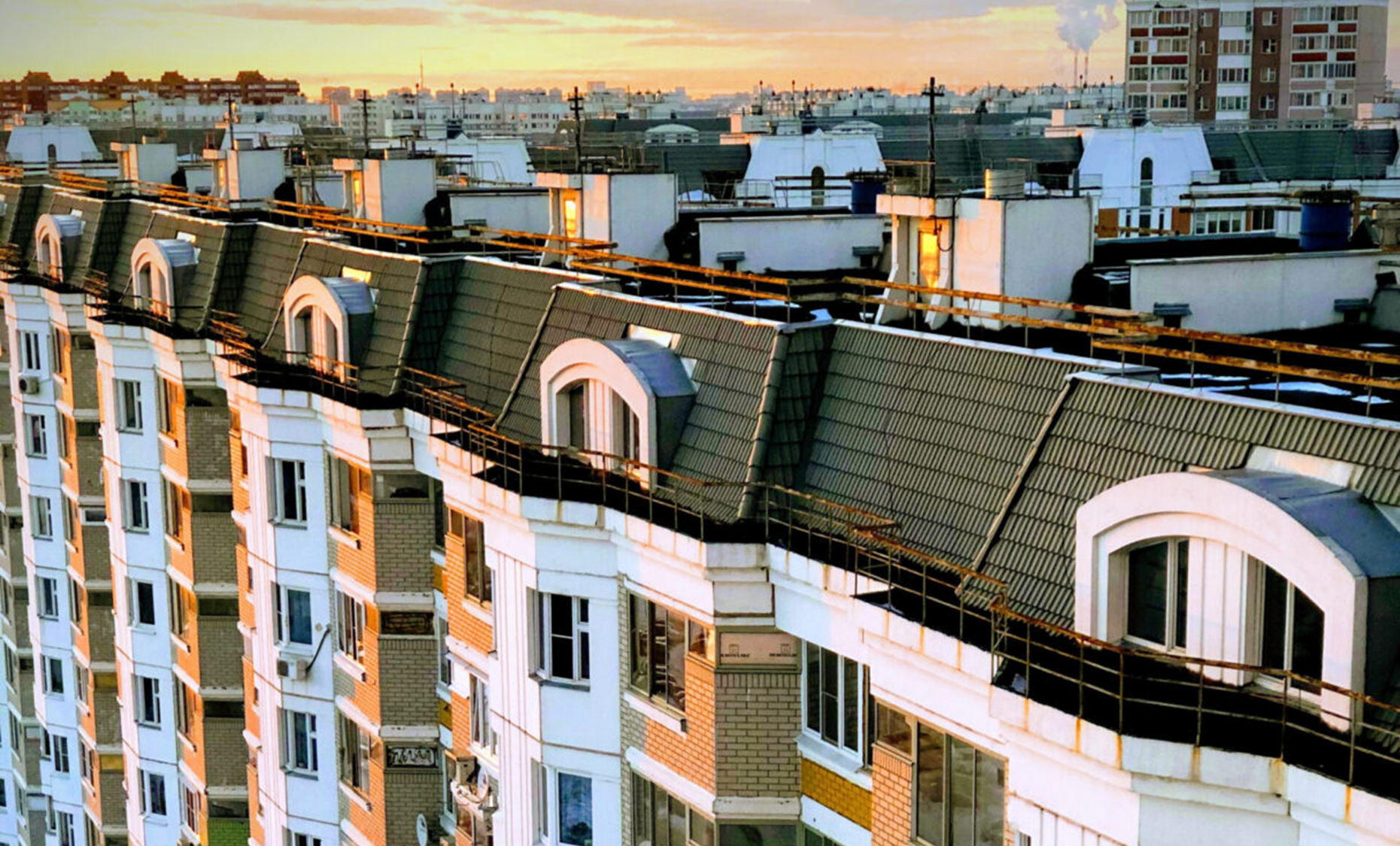 SDLT
Current Rates 

Surcharges 

Issues to watch out for
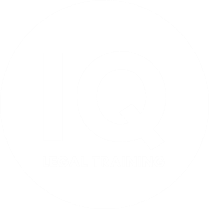 Summary
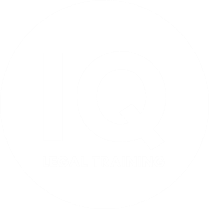 Conclusions
Clients: identification, expectation, and communication

Deadlines and timing

Inspection and survey 

Searches and SDLT
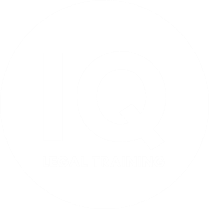 Learn more
Do you have any questions?
Email: iqlegaltraining@gmail.com

Website: iqlegaltraining.com

Twitter: @iqlegaltraining

Facebook: www.facebook.com/IQLegalTraining

LinkedIn: IQ Legal Training
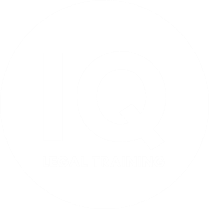 Upcoming/Available content
Residential Conveyancing Webinar Bundle – 13th MAY 2021

Land Registration 50 Traps – 13th MAY 2021

Easements and Covenants – what do conveyancers need to know? – 27th MAY 2021

Residential Conveyancing Update – 5th JULY 2021

Residential Leasehold Conveyancing Update – 7th JULY 2021
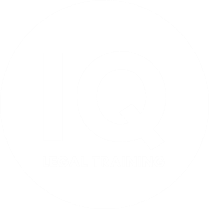 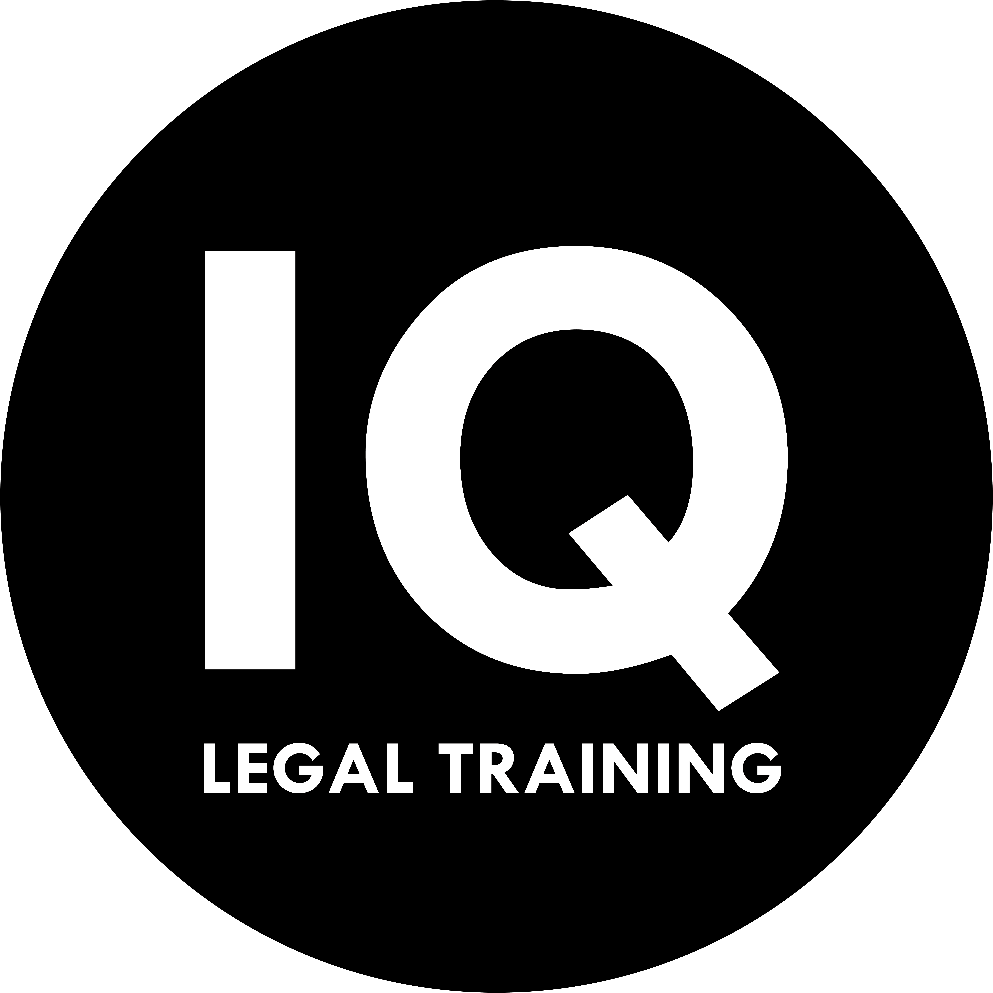 Thank you
T: 0747 112 5651
E: info@iqlegaltraining.com
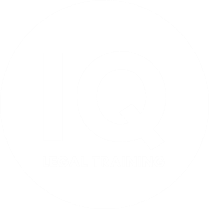